МБОУ «Лицей г Уварово им. А.И. Данилова»
Исследовательская работа«КАК ПРИКОСНУТЬСЯ К ОБЛАКУ»                                          Выполнила: Доровских Анастасия            ученица 2 «Б» классса                Научный руководитель :                           Смыкова  Надежда Борисовнаг. Уварово2023
Я люблю смотреть мультфильм  «Трям! Здравствуйте!».
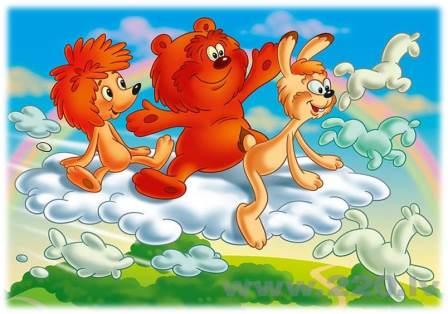 И  мне тоже хочется покататься на облаках, как ежик и медведь. Я всегда думала, что облака состоят из чего-то очень плотного, но легкого. И если я окажусь на них, то не провалюсь, и не упаду на землю.
Я часто понаблюдаю за облаками в природе и обнаружила, что нет похожих облаков. Одни облака появляются, другие исчезают..
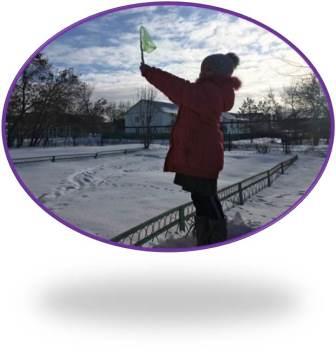 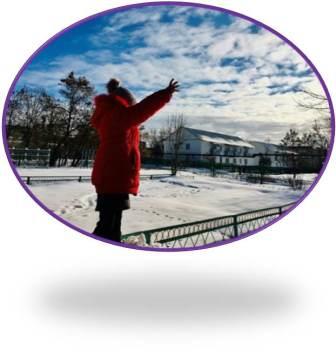 даже в сачок.
Я попробовала поймать облако руками
Но, увы мне это не удалось
Мне стало интересно узнать
Из чего 
они сделаны?
Как образуются облака ?
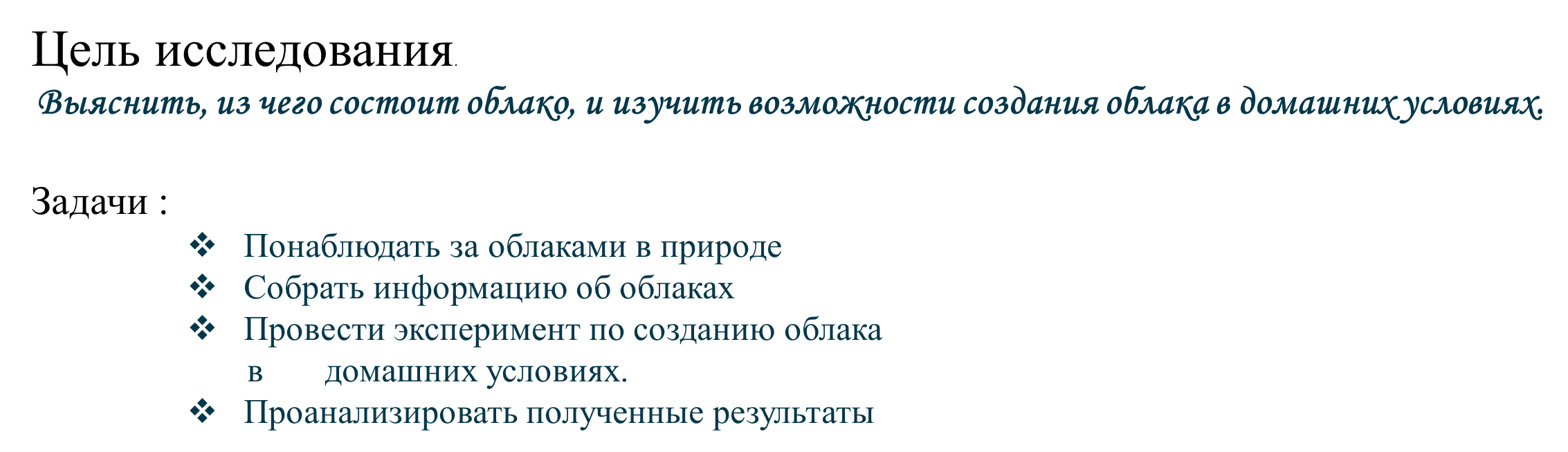 Гипотеза:
 
Возможно, что облако состоит из чего-то очень плотного, но легкого  и его  можно поймать и потрогать… 
Облако можно сделать дома?
 
Объект исследования: облака
Методы исследования: наблюдение, анализ научной литературы, 
эксперимент.
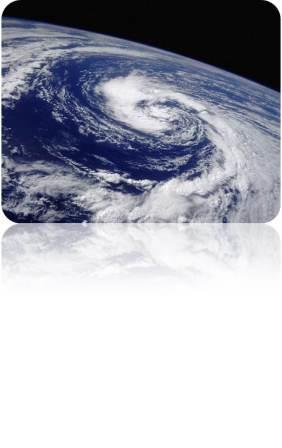 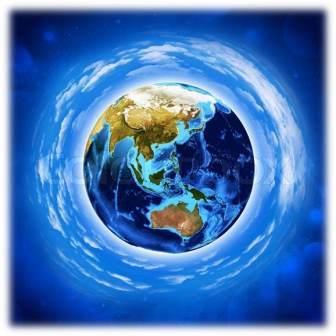 На уроках окружающего мира я рассказала, что со всех сторон нашу планету окружает атмосфера, которая состоит из воздуха, облаков и туч. В переводе с греческого атмосфера означает «пар около шара».
 А облако – это области, в которых образуется  много крошечных капелек воды и льда
Облака могут быть 
разной формы, цвета, размера.
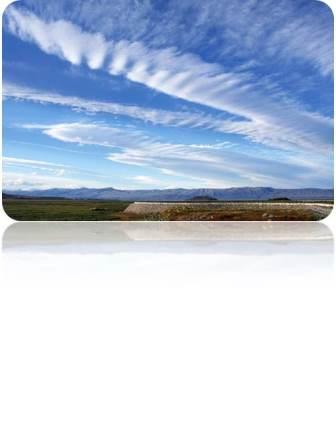 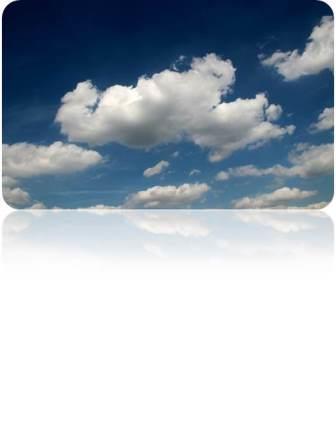 Перистые 
 тонкие ледяные облака
Кучевые 
 это «классические»  похожие на вату
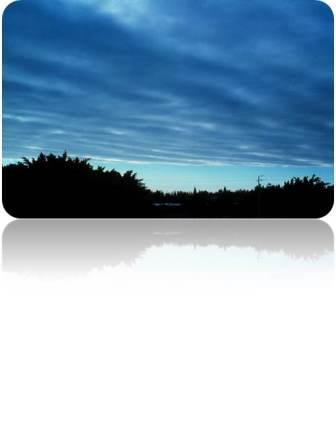 Слоистые 
 это  слои серых облаков, затянувших все небо
Облако образуется
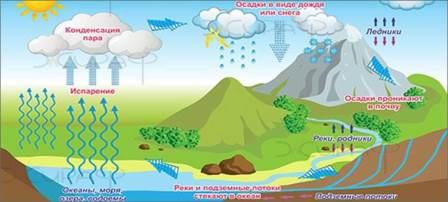 потому что воздух, нагретый у поверхности земли, поднимается вверх и постепенно охлаждается, превращаясь в мельчайшие капельки воды.
Для подтверждения гипотезы я провела эксперимент…
Использовала при этом
Стеклянную банку
Железную крышку
Лед
Теплую воду
Свечку и спички
Лак для волос
Темную папку
Фонарик
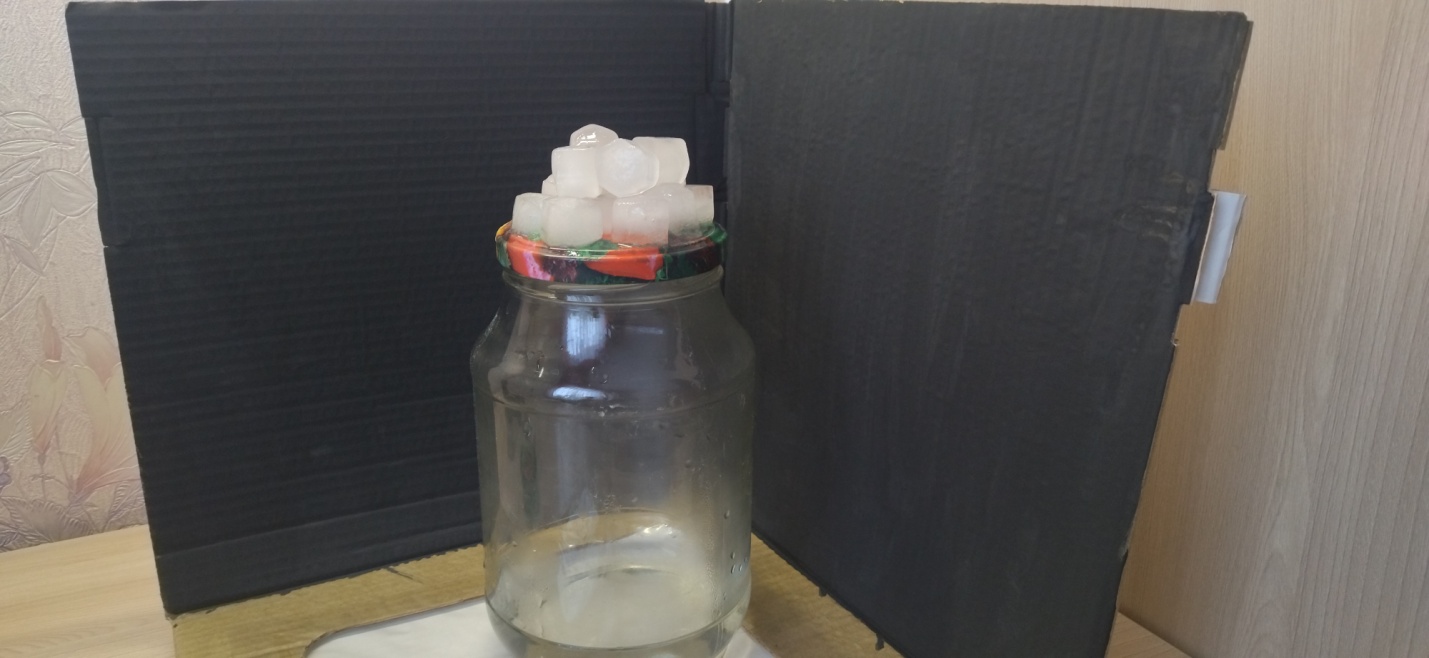 При охлаждении теплого воздуха действительно образуется нечто похожее на облако, но очень недолговечное.
А почему же в природе облака так долго путешествуют по небу?
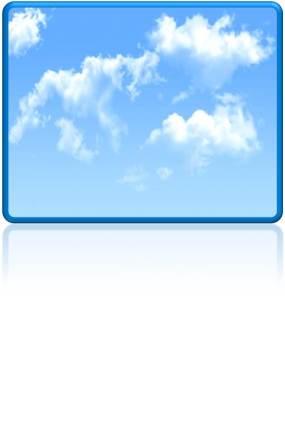 Нужны конденсационные зерна…
Дым из труб, мельчайшие частички пыли, пепла или соли наполняют воздух.
Я добавила в банку…..
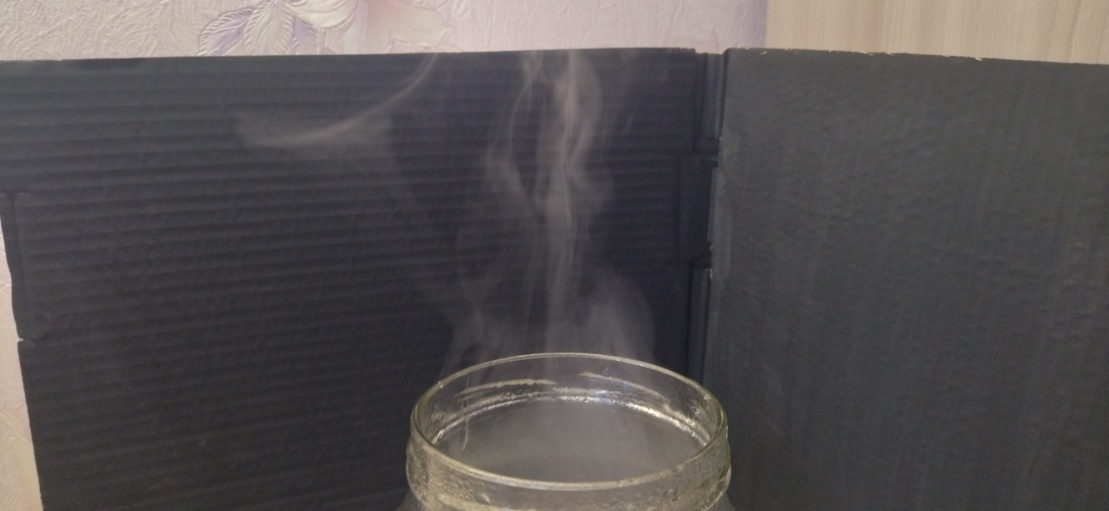 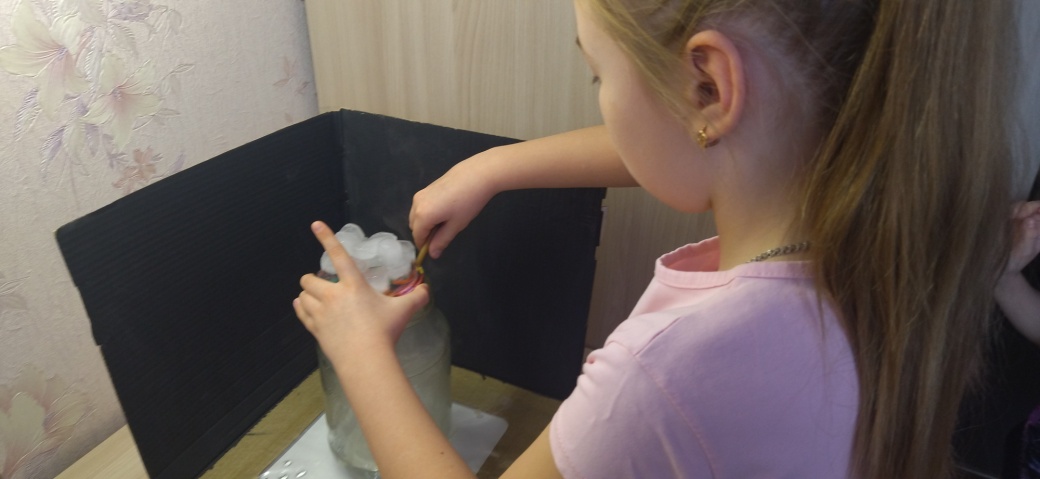 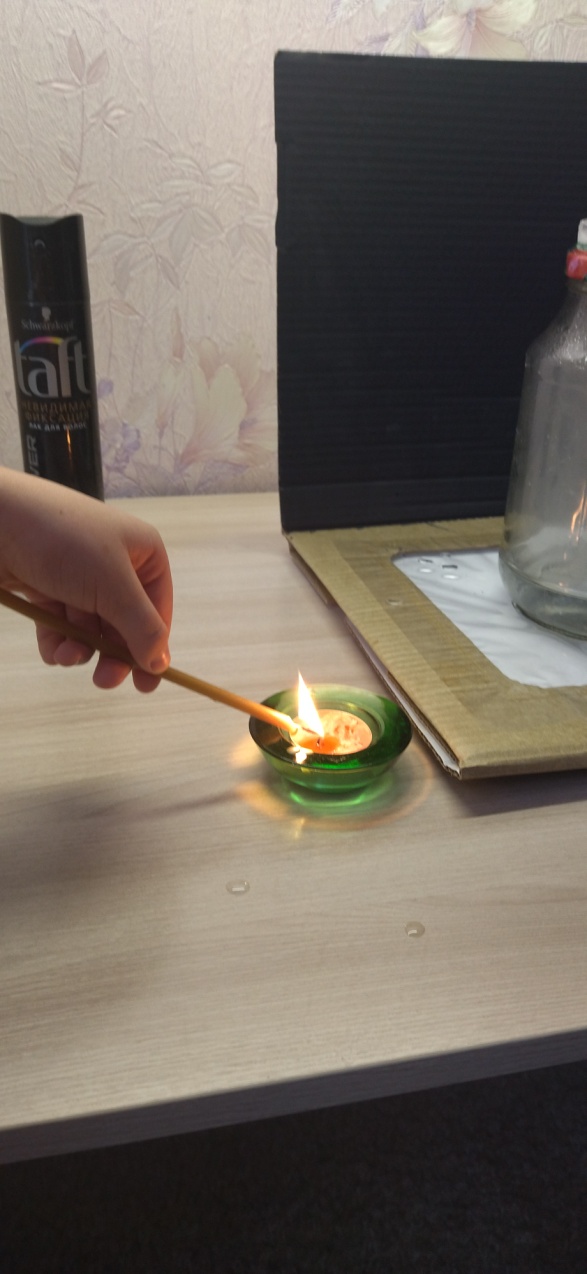 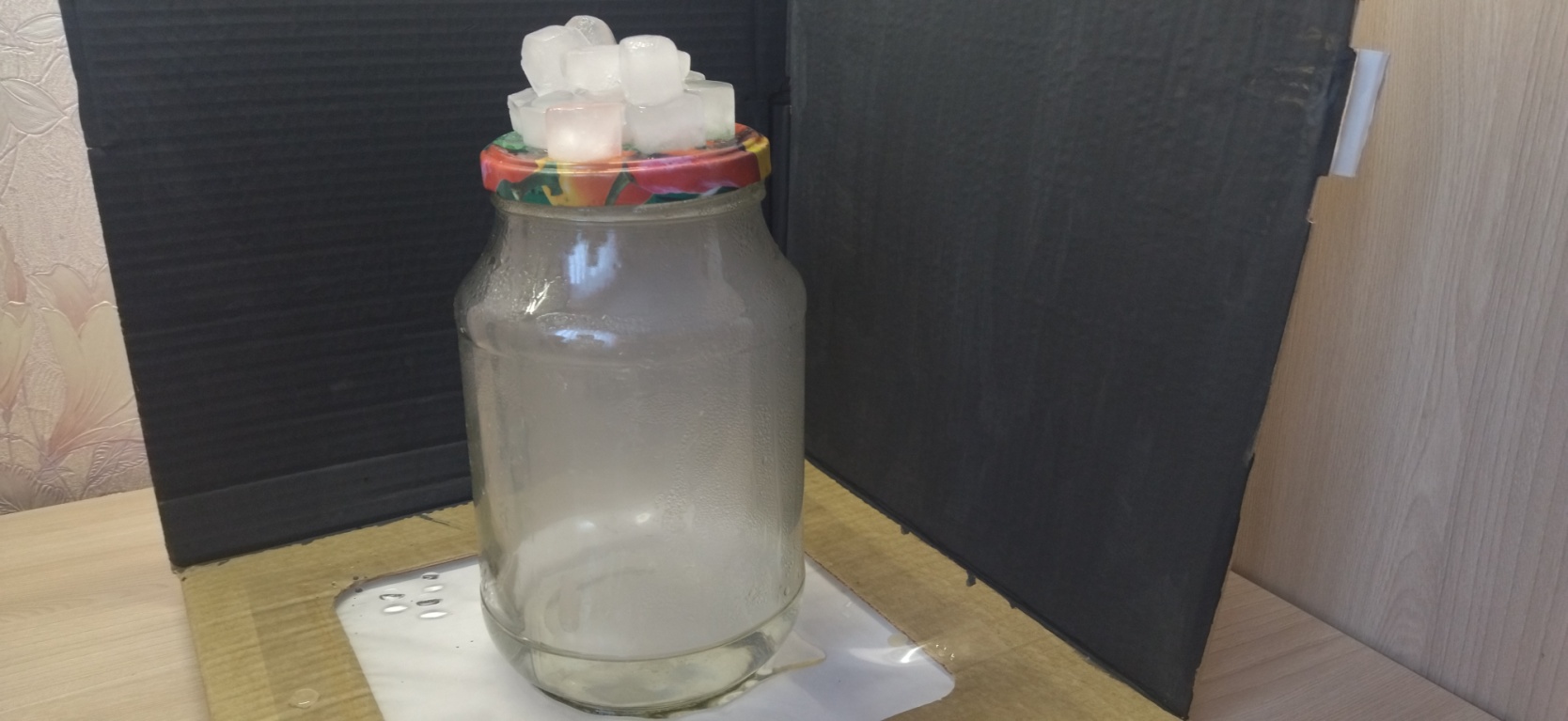 При контакте с дымом образование облака усиливается
В другую банку с теплой водой 
я брызнула лаком для волос
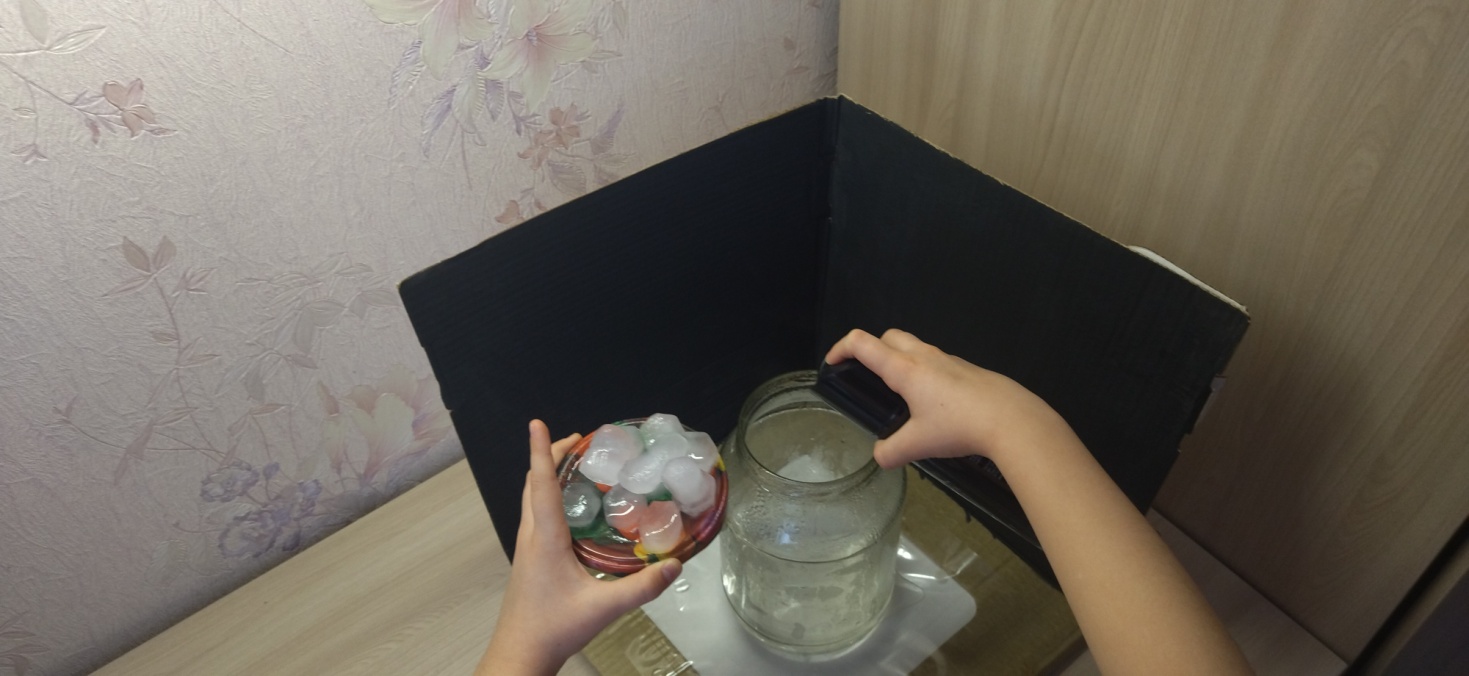 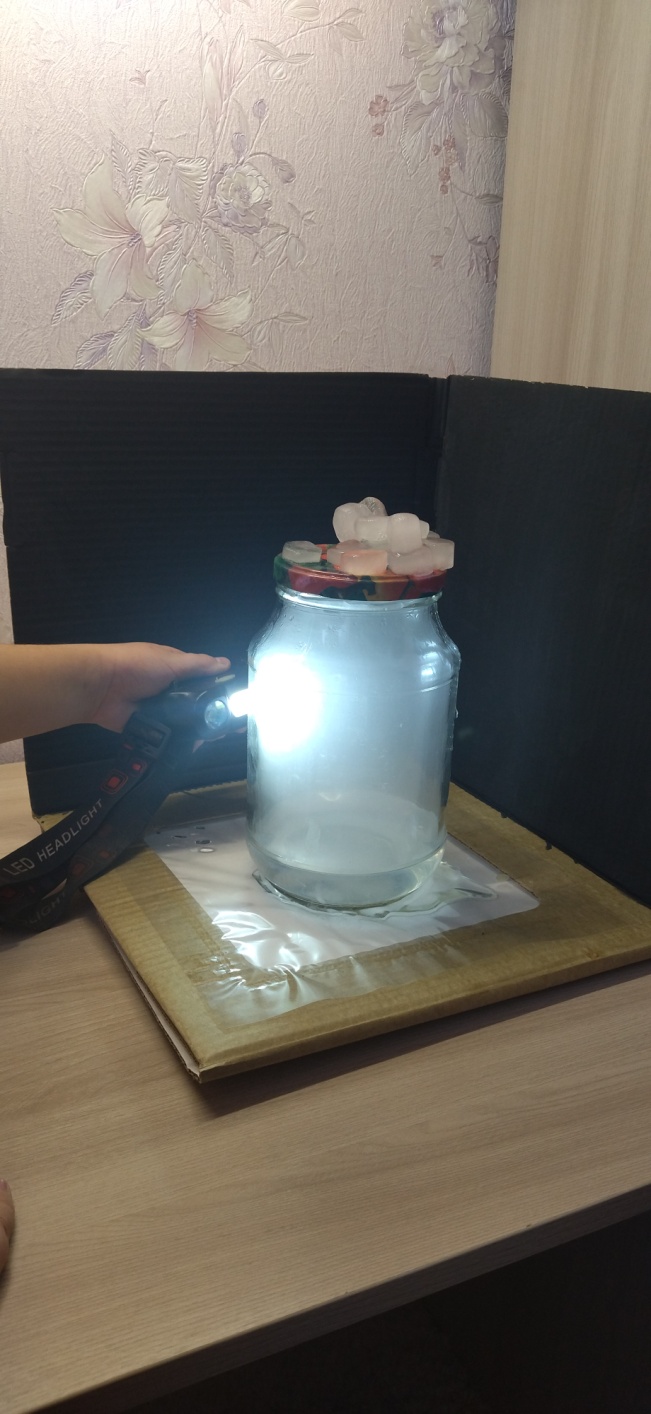 Действительно частички лака и дыма предоставили пару поверхность для конденсации. 
Это имитирует образование облаков в небе.
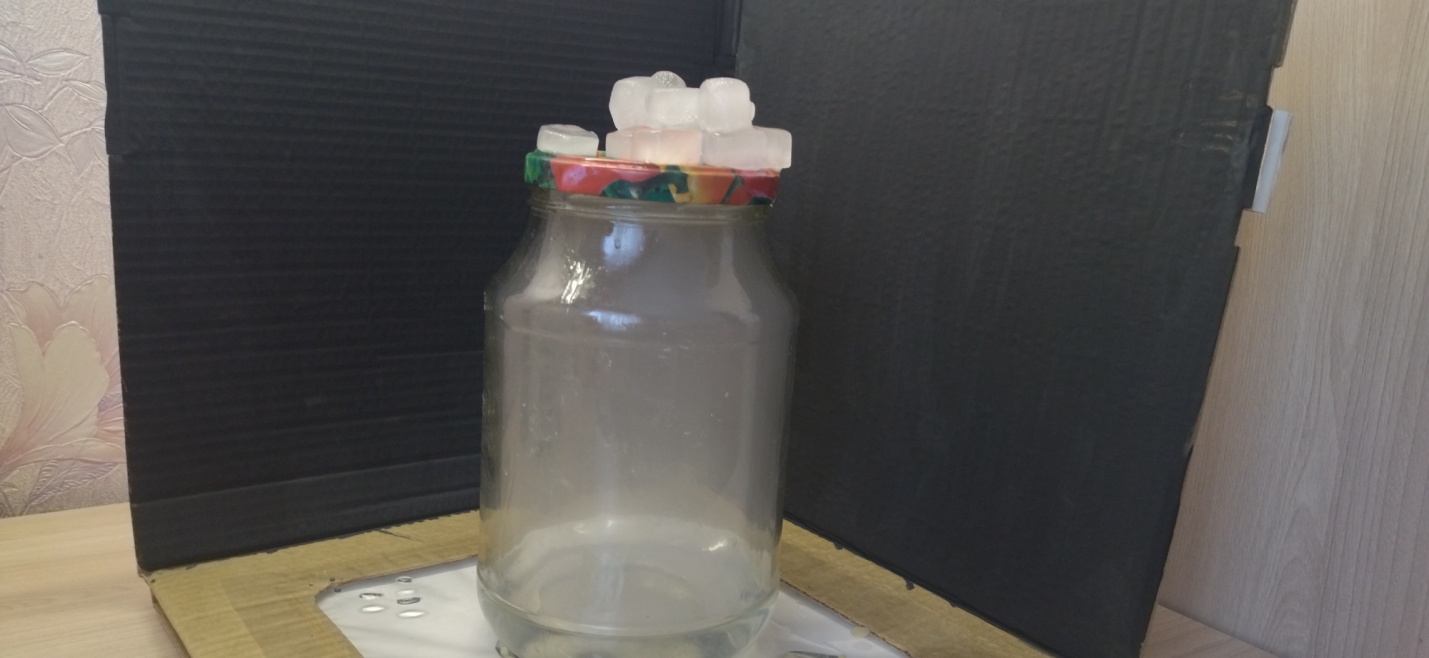 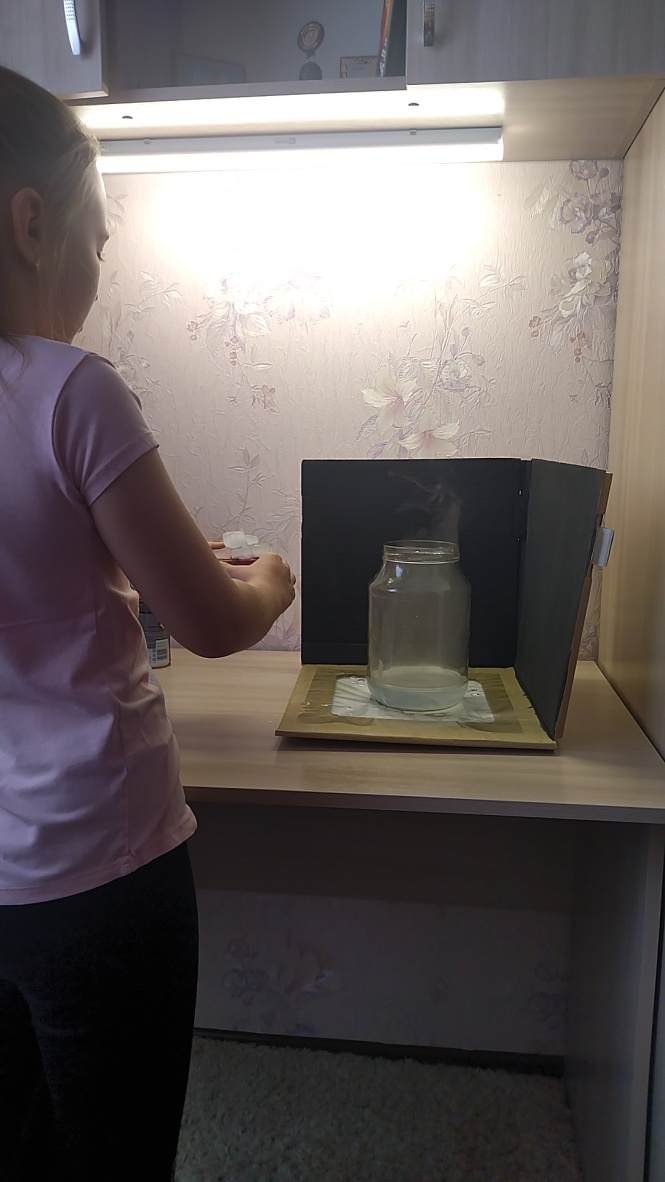 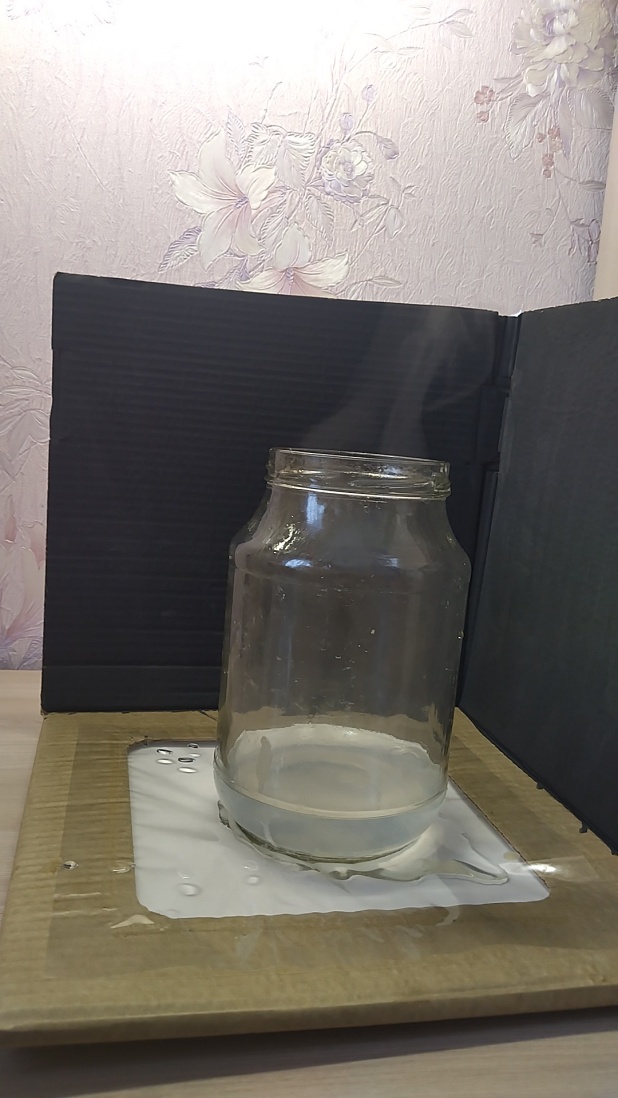 Теперь можно открыть банку и прикоснуться к облаку.
Таким образом:
Экспериментальным путем сделала облако дома.

Узнала, из чего состоит облако.
      Облако – это действительно скопление водяных
        паров в атмосфере.

Облака в небе появляются, когда капли воды липнут к мельчайшим частичкам пыли, дыма, пепла или соли.
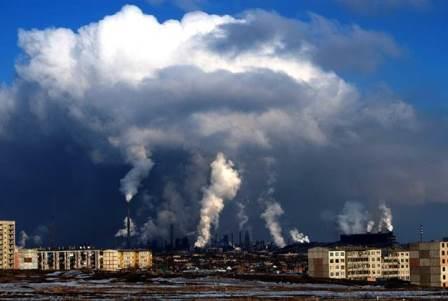 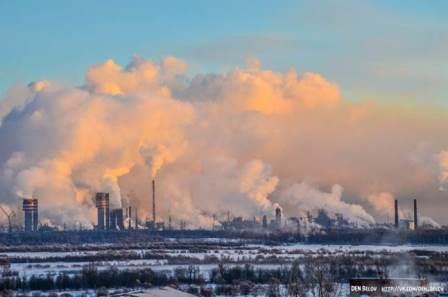 В заключении хочу добавить, что над городами, где много машин и заводов часто можно наблюдать очень большие облака. Ведь здесь больше конденсирующих зерен в воздухе , чем в маленьких городах и селах. 
Поэтому облака можно считать определенным индикатором загрязненности воздуха.
Спасибо
За
Внимание!
Список использованной литературы
Беленькая Т.Б., Большая российская детская энциклопедия.
Ромодина М., Ромодин В., «100 опытов, фокусов, экспериментов и удивительных фактов».
http:myvunderkinder.ru
ru.wikihow.com
 http://detichaik.ru
В.А.Маркин. Я познаю мир: География: Дет.энциклопедия.
 Д. Эллиот и К.Кинг. Детская энциклопедия.
 З.Ауст «Погода» (перевод с немецкого Б.И.Залесской)
http://skvorushka.ru/kakie-byvayut-oblaka/
http://www.o-prirode.com/news/2014-10-02-711